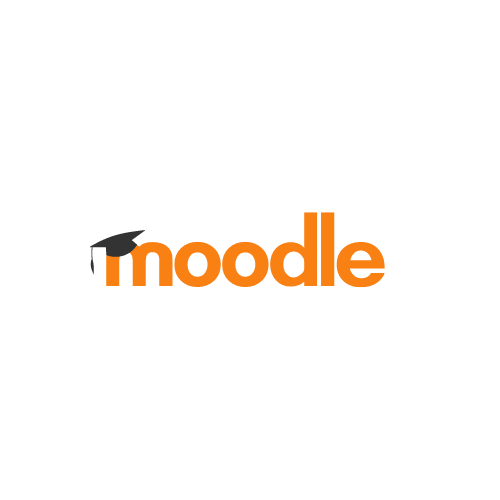 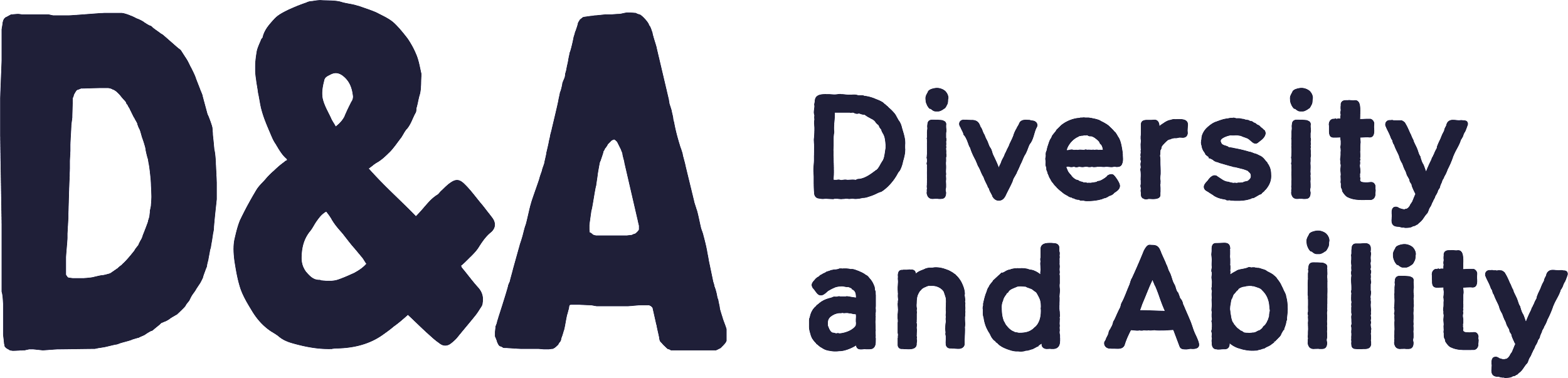 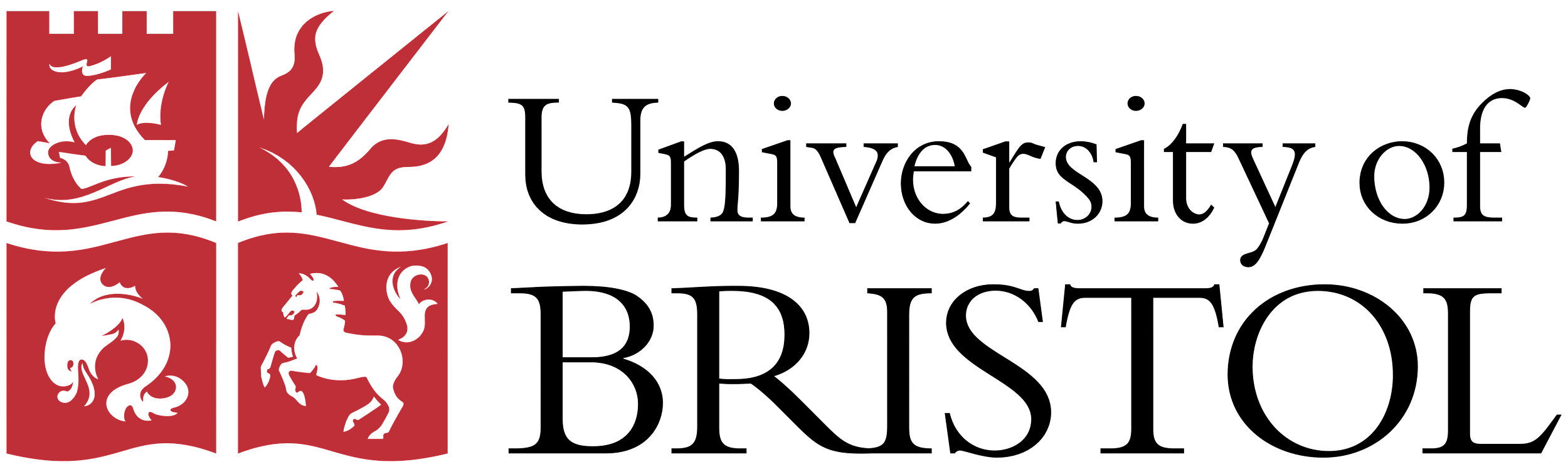 Moodle Guide - Train the Trainer
What is 
Moodle?
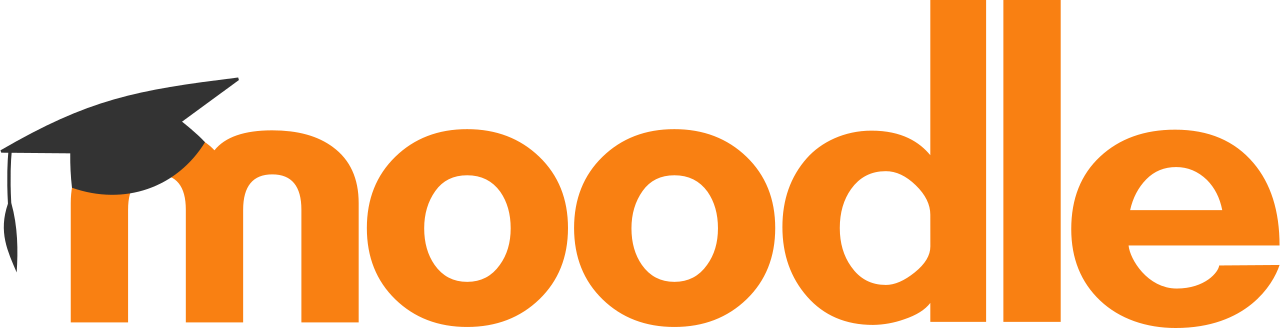 Moodle is a free software, a learning management system providing a platform for e-learning, you will be provided with access to a pre built moodle and materials you will need up upload
Learners will also need access to the moodle (it will have different features to yours) to enable them to upload their portfolios and assessments.
As well as being able to interact with yourself and their peers via the moodles forum
You will be able to mark assignments and provide feedback directly to your students via the moodle
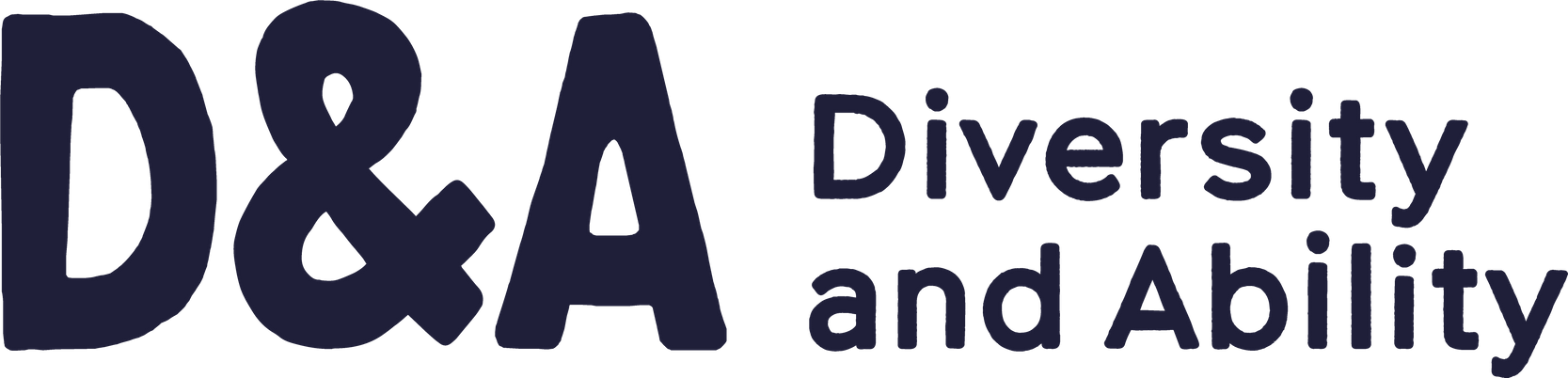 Login page
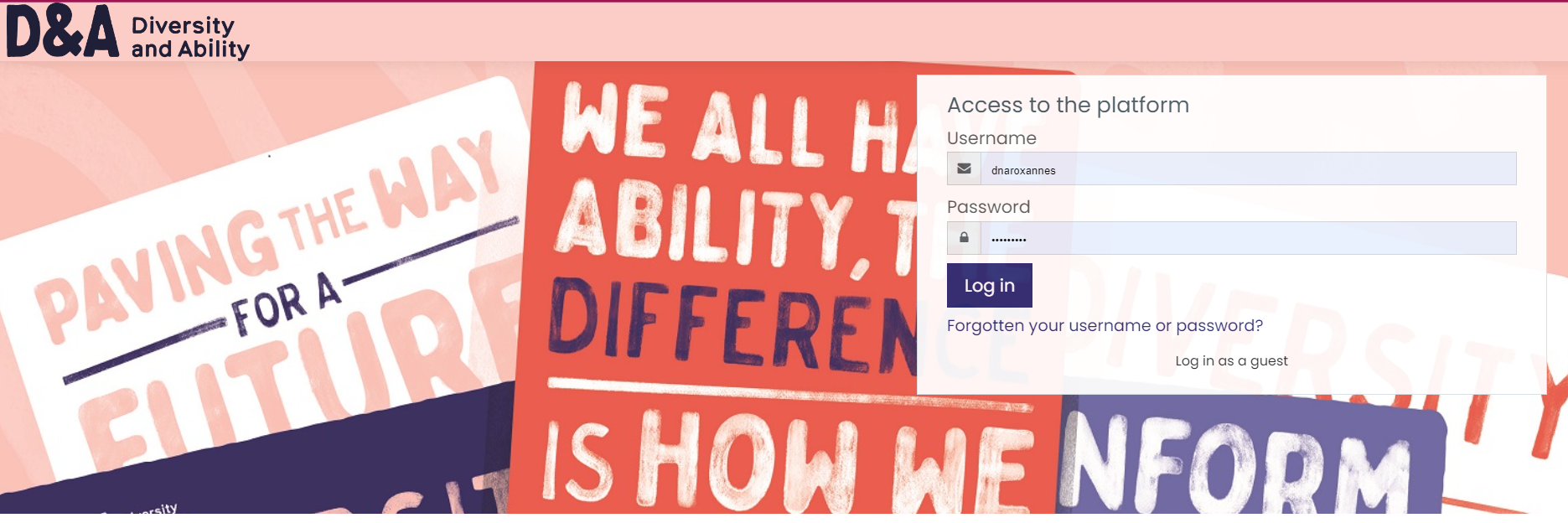 You will be provided with a log in via COL
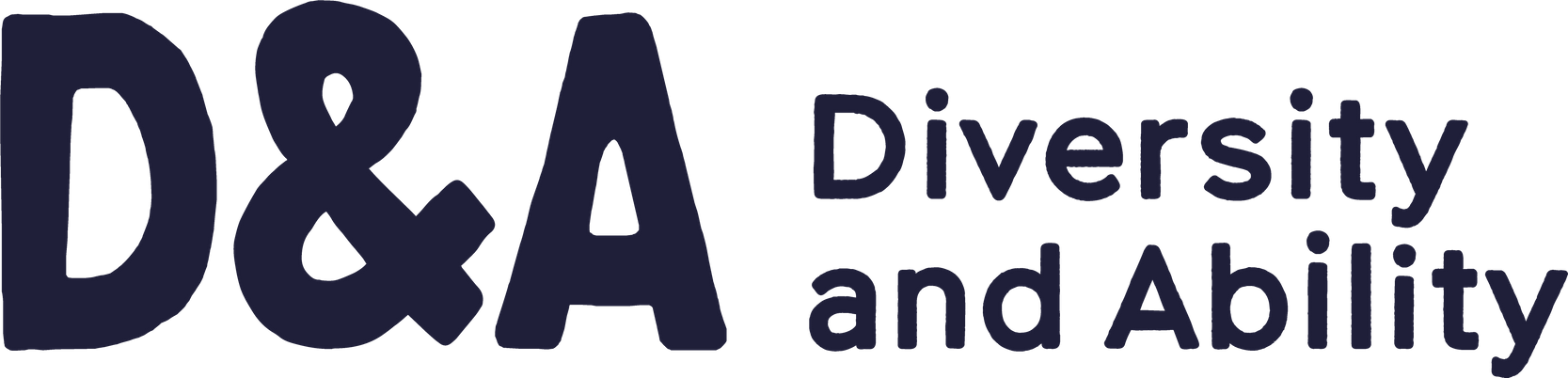 Dashboard
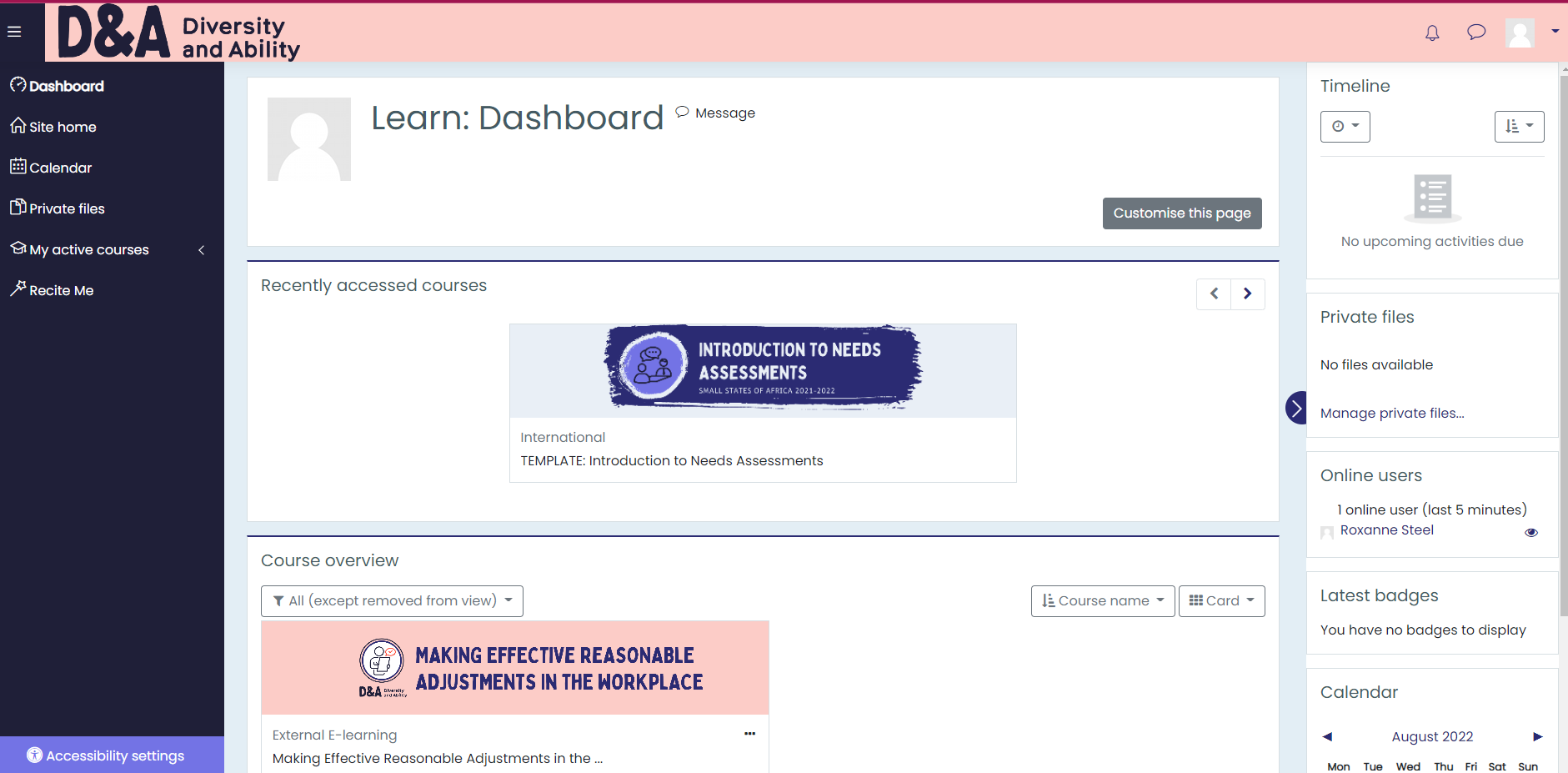 When you log in your Dashboard will appear including your recently accessed course, course overview and your timeline
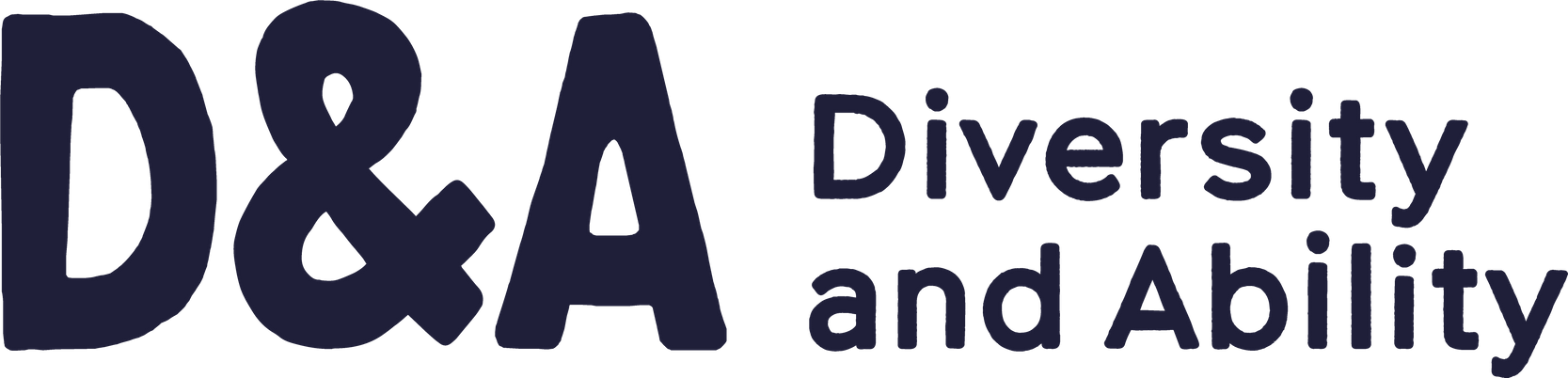 Navigating
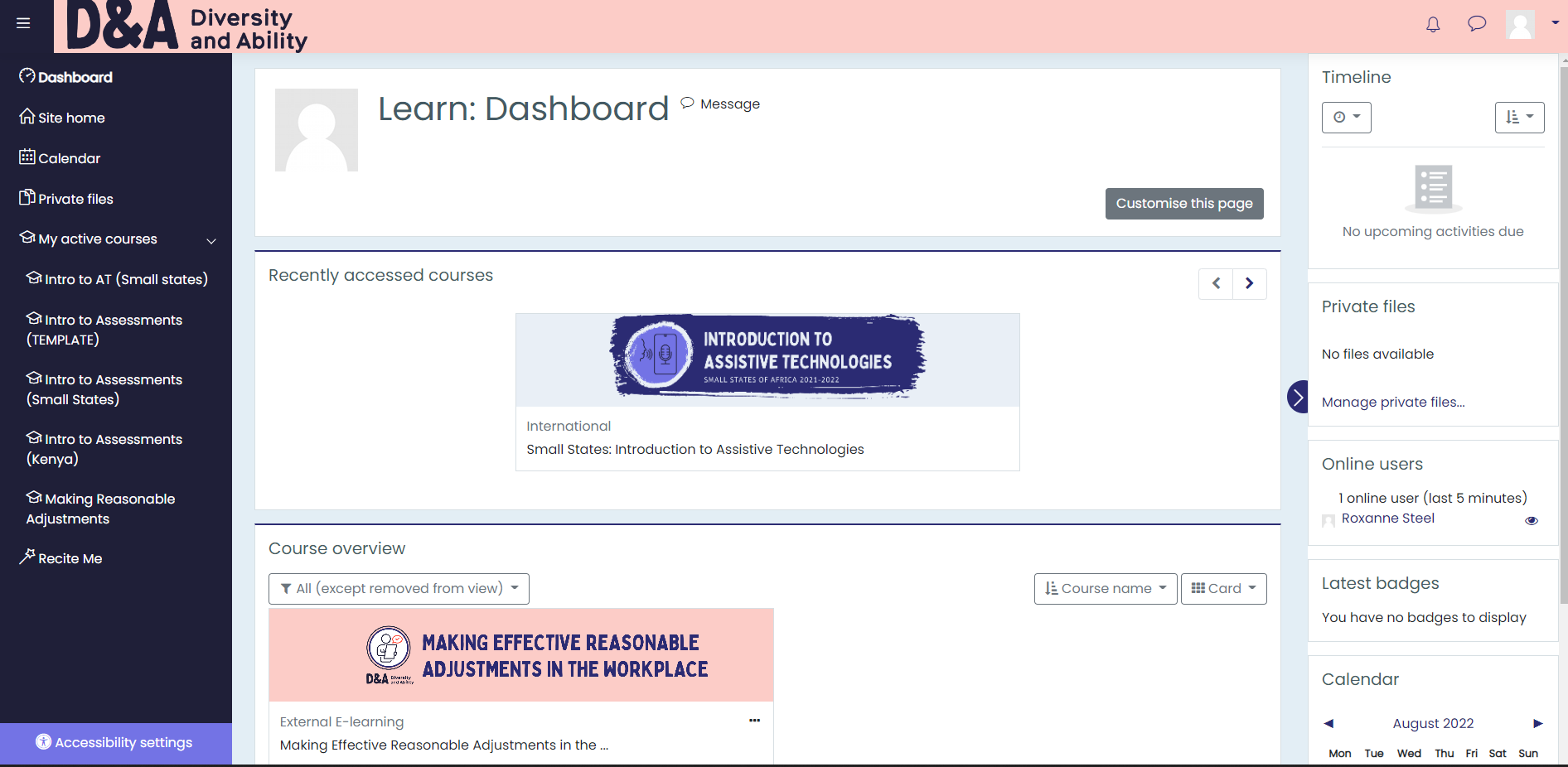 If you can't find what you need on your Dashboard you can navigate using this handy navigation bar found on the left hand side of your screen
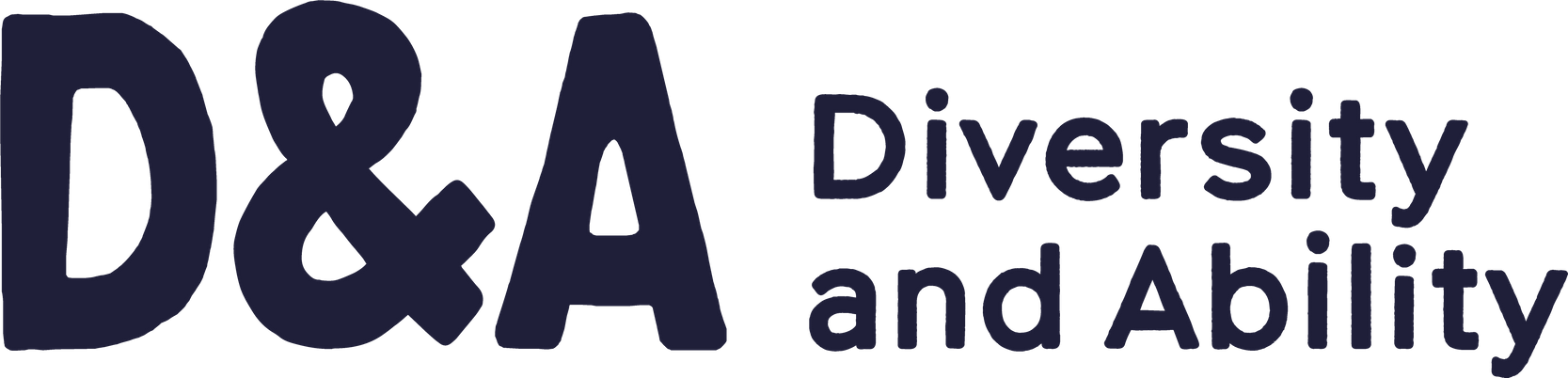 Customising Navigation Options
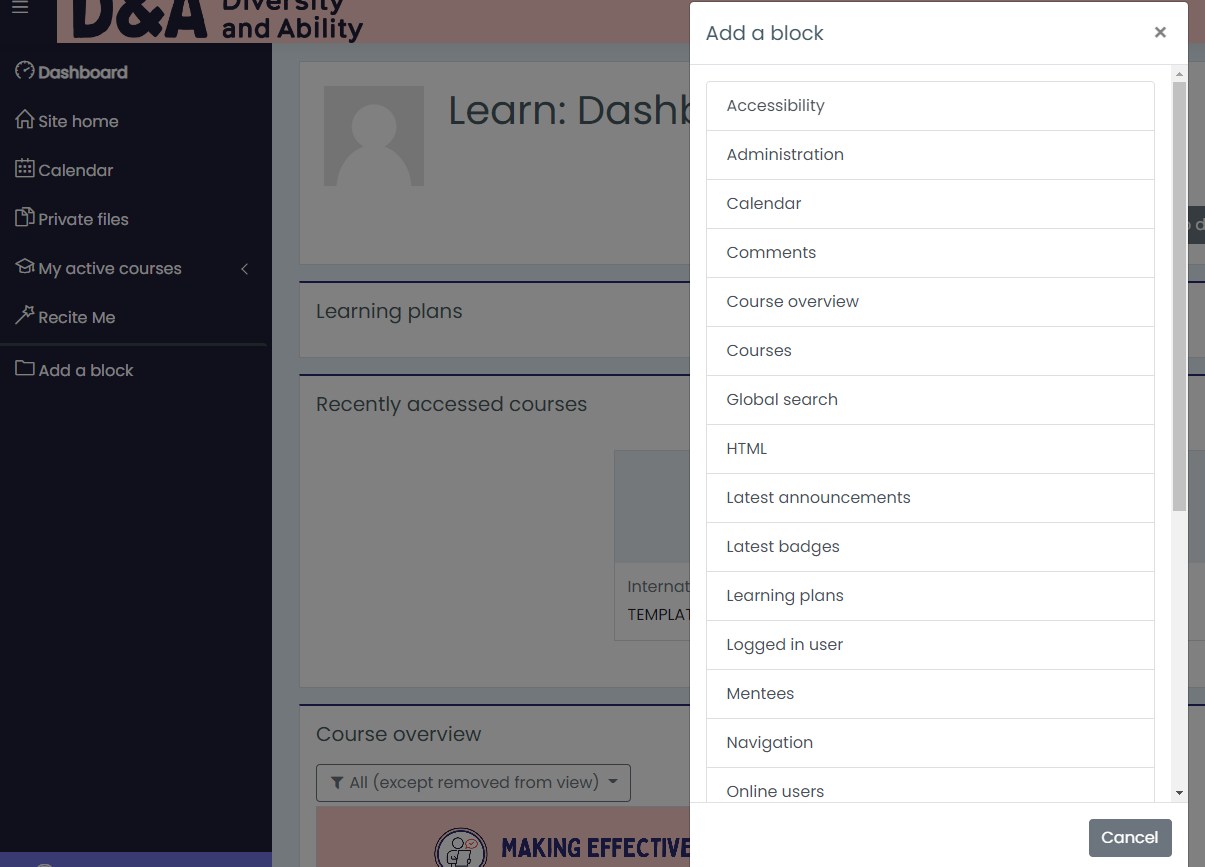 You can customise your navigation block by selecting add block to bring up this pop out menu
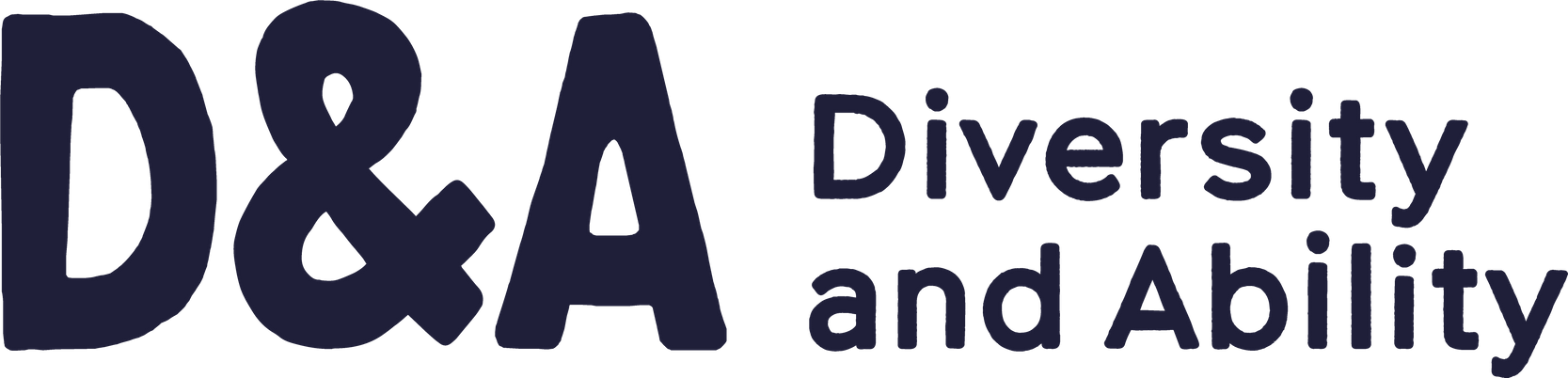 Editing your Moodle
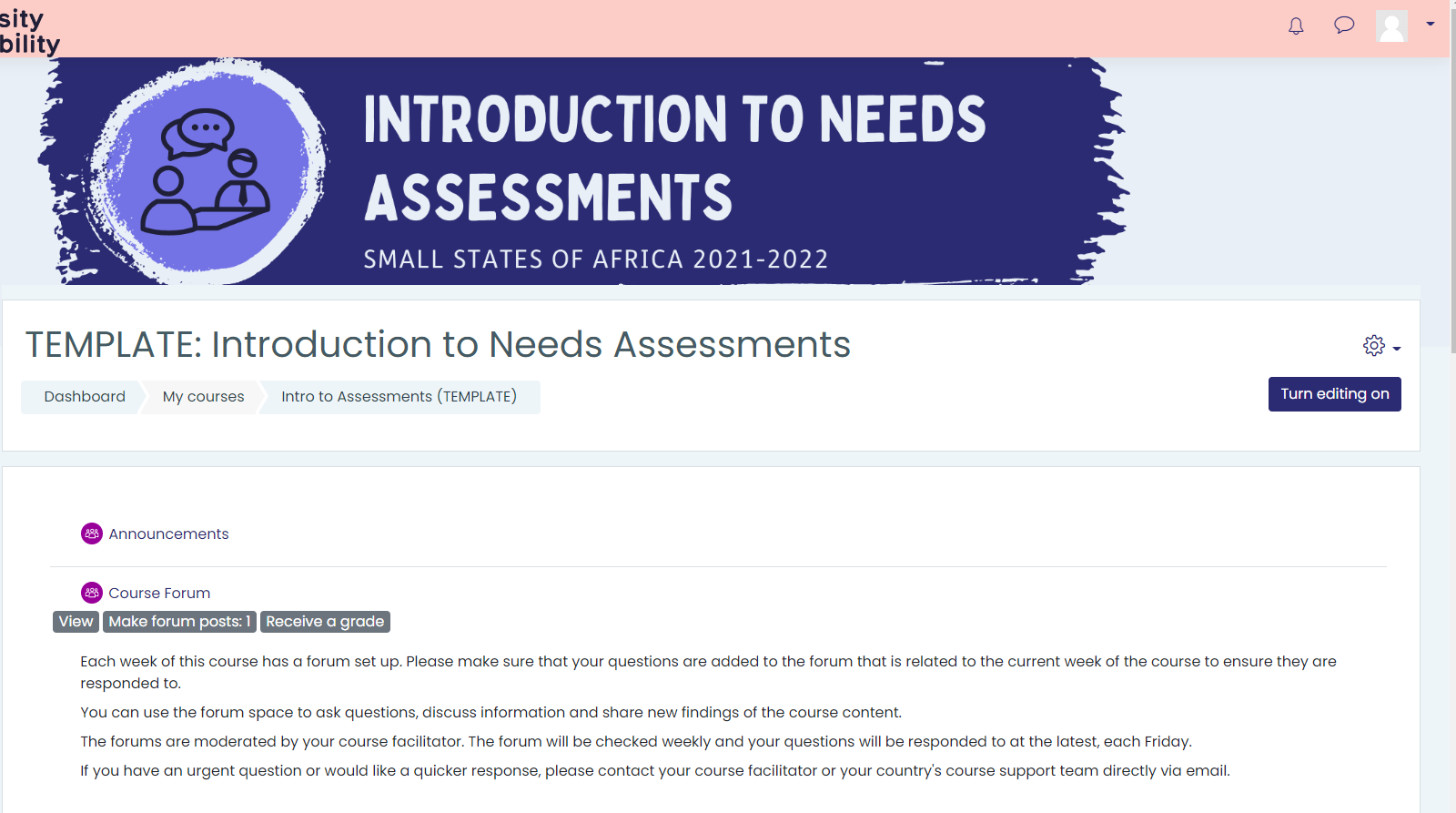 To start editing your moodle (editing, adding text or upload documents)

You must first turn on editing here!
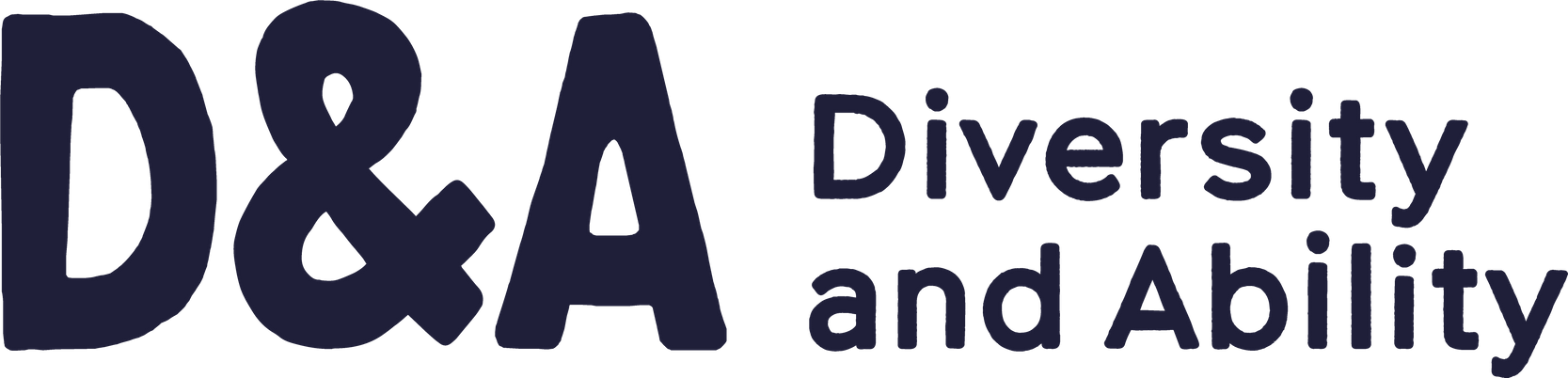 Editing your Moodle
Once you’ve done this you will now see editing options!
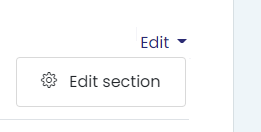 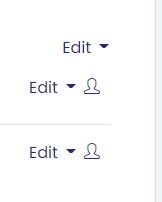 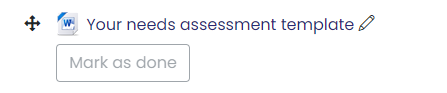 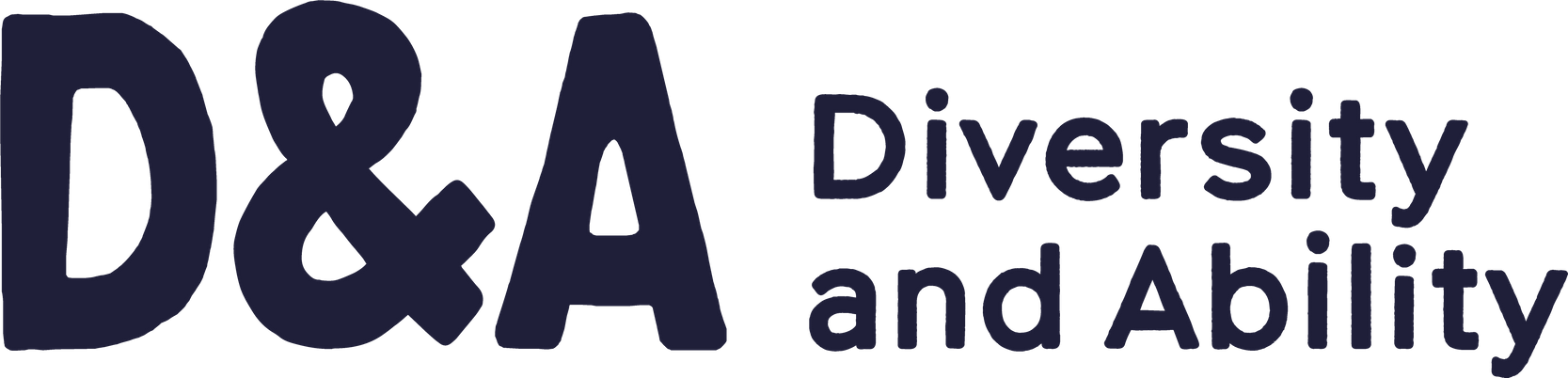 Adding Copy
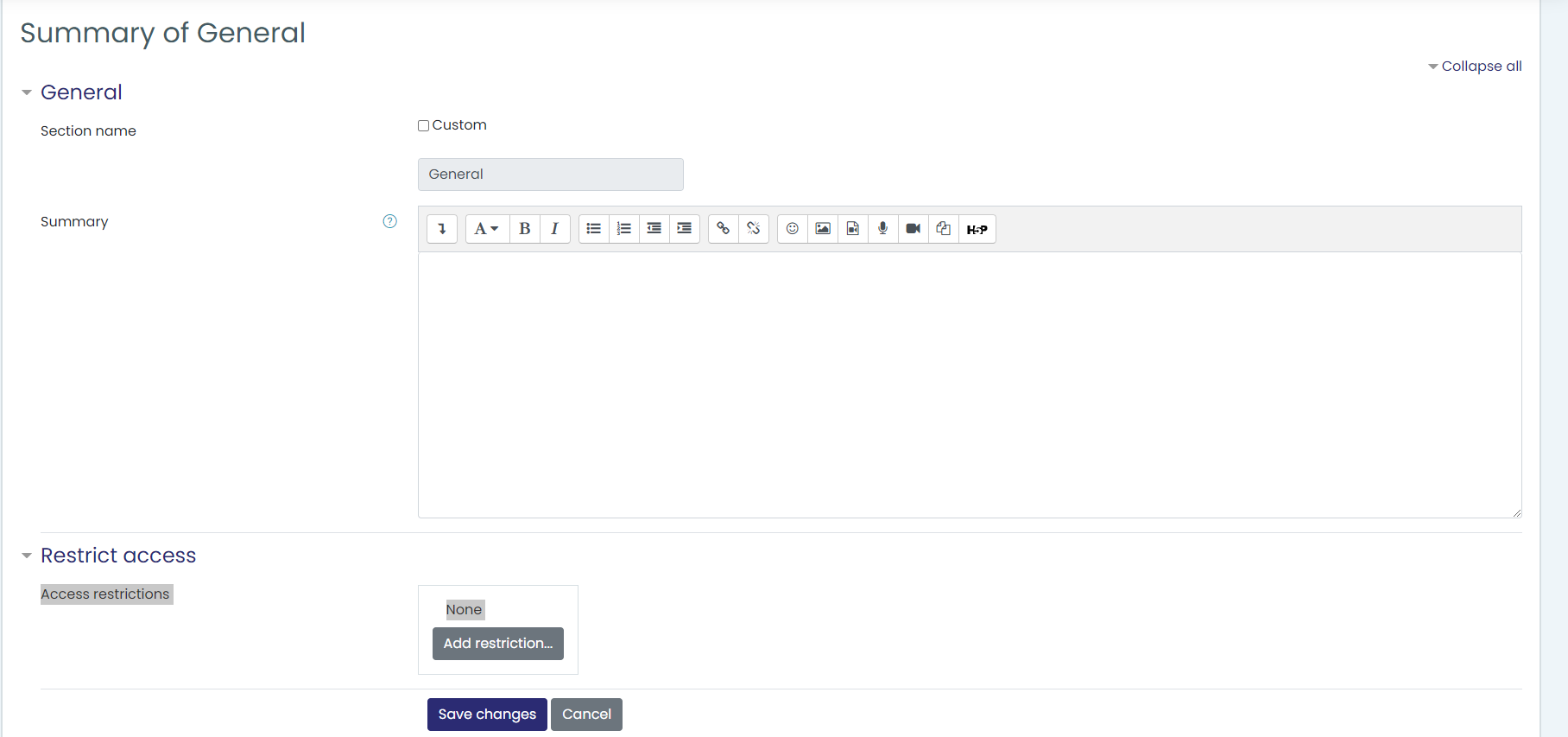 When editing copy you can also format, add links and images
It is also possible to restrict who has access to this section
Don’t forget to save changes!
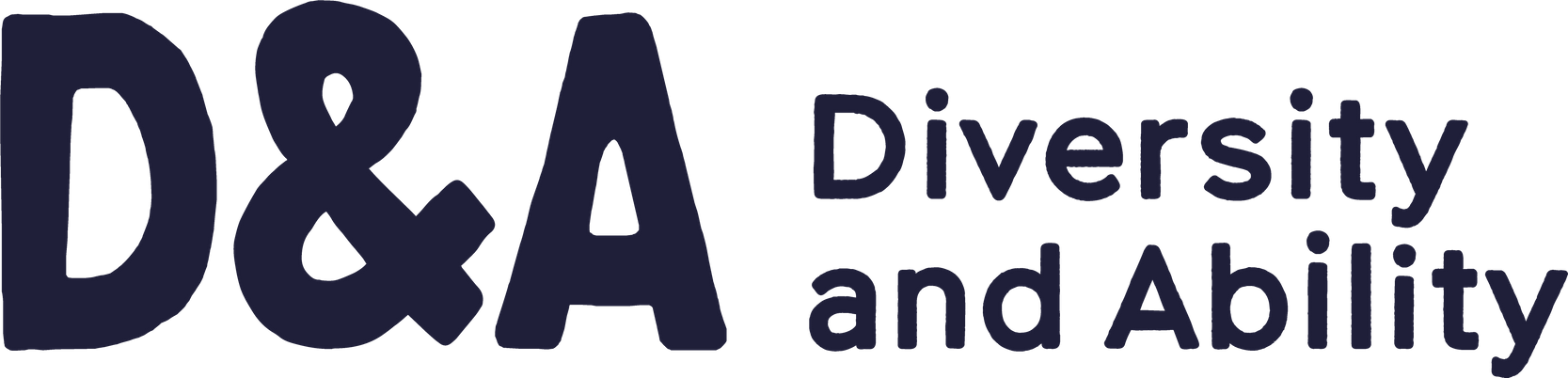 Uploading Files
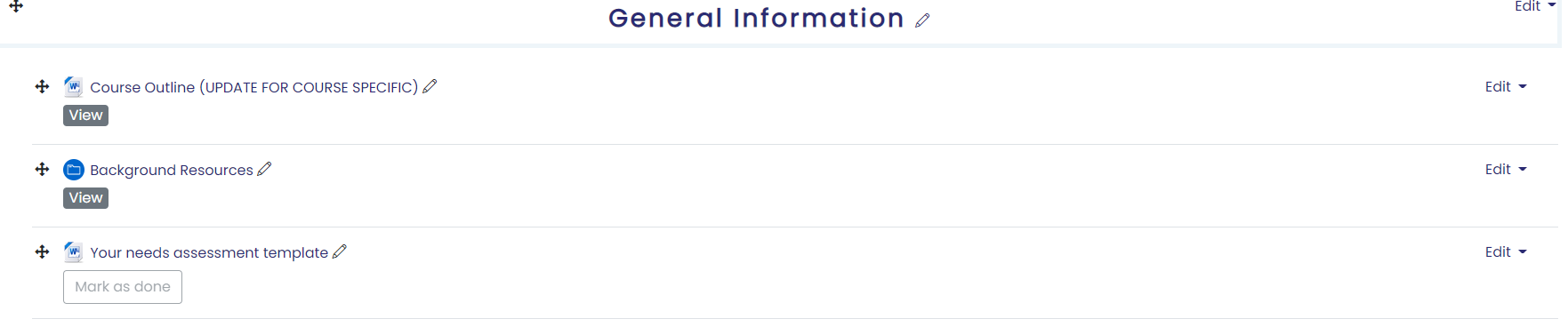 You can also upload folders or files by selecting the pencil icon
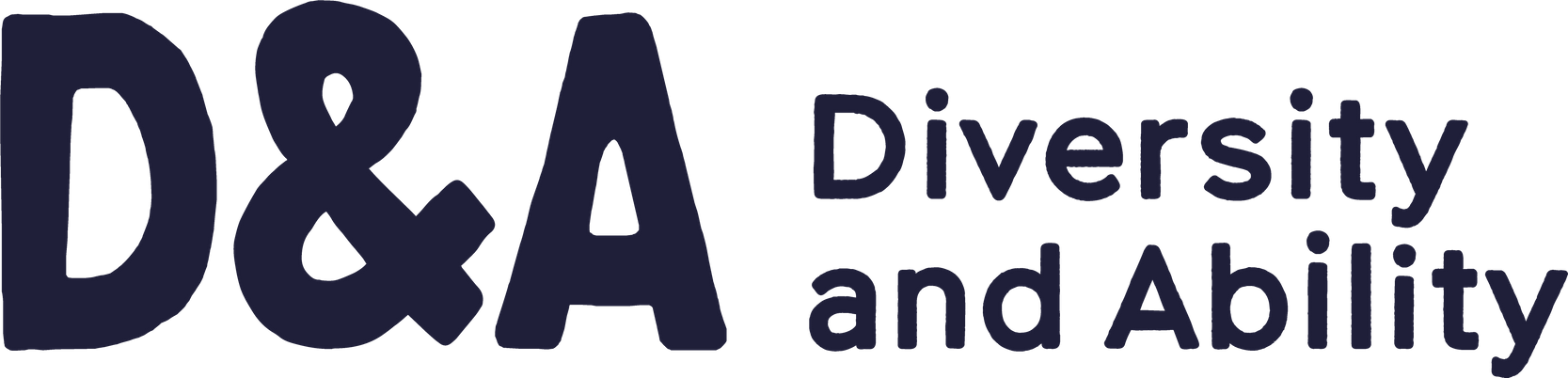 Accessing Messages and Notifications
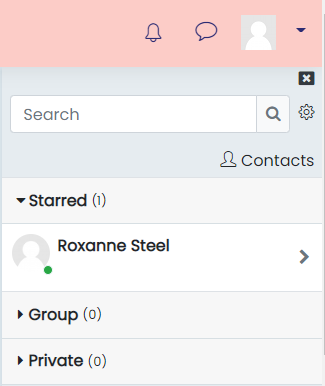 By selecting either icon will generate a drop down or pop out to enable you to access these
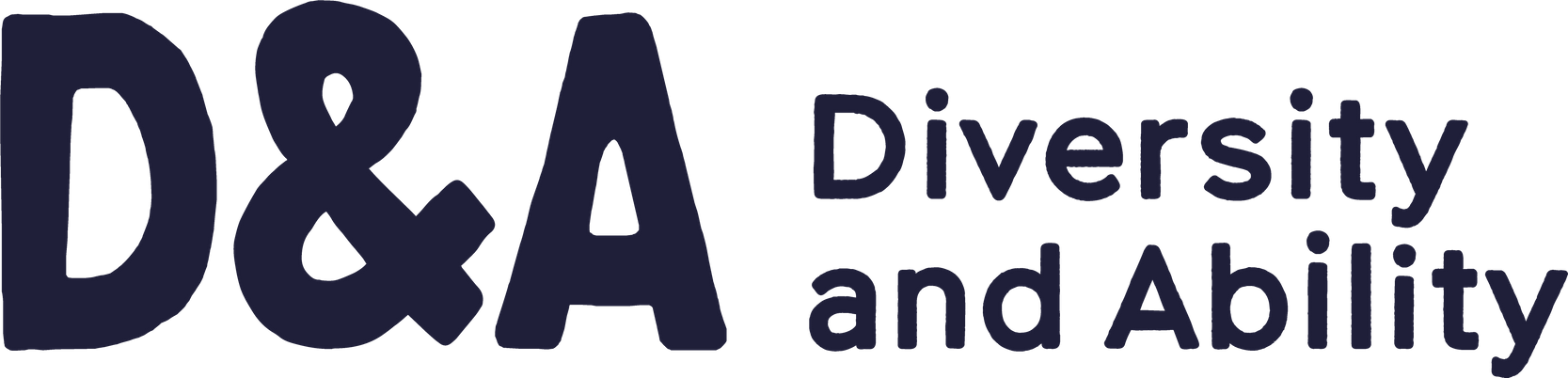 Accessibility Settings
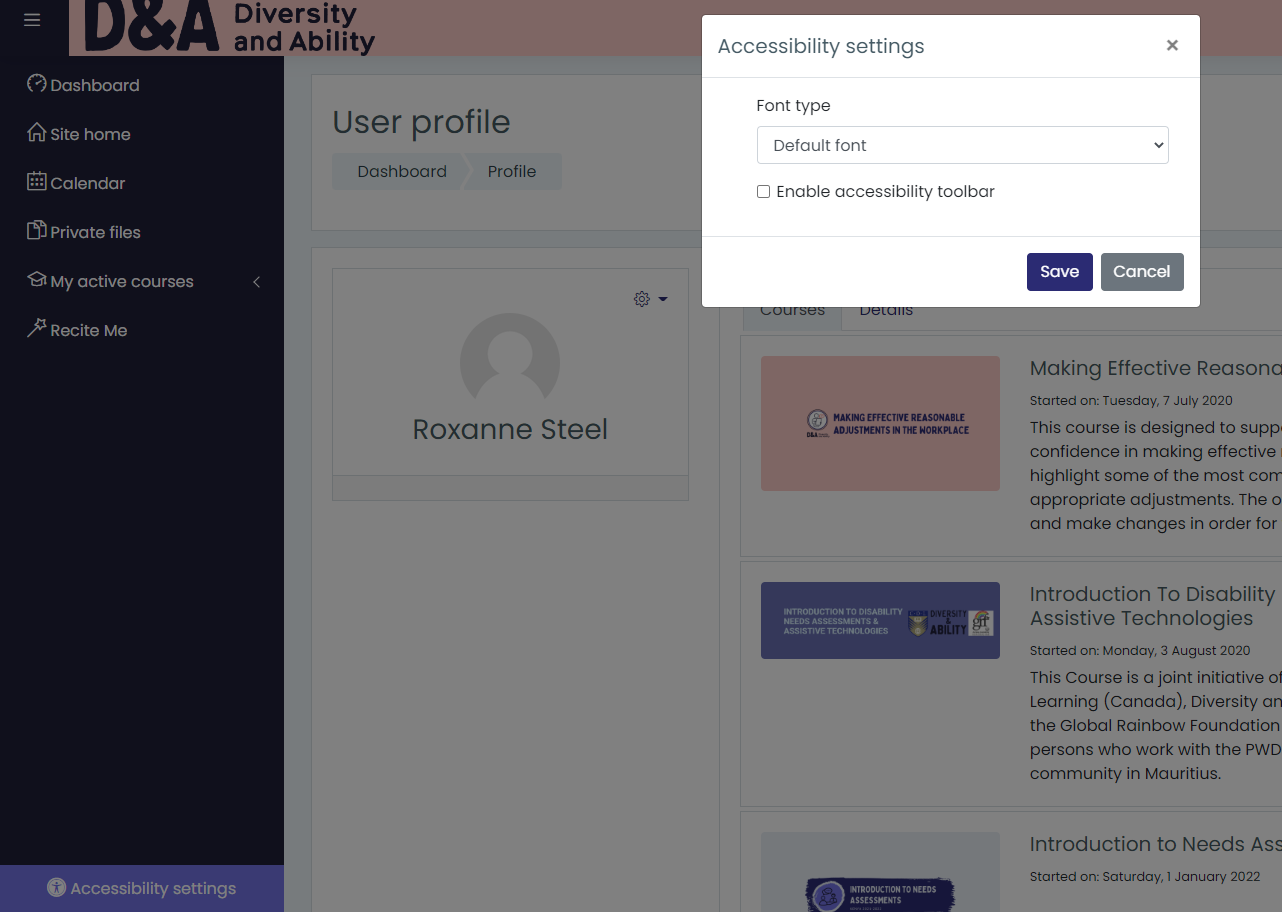 By Selecting Accessibility settings via the navigation bar you are able to enable an accessibility toolbar or simple change the font
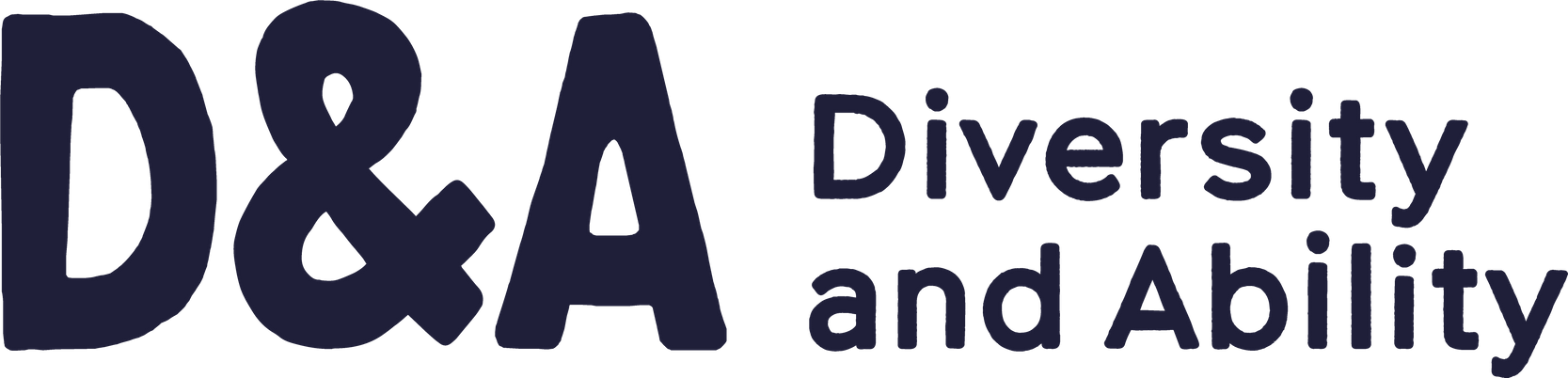